5.4 一元一次方程的应用
WWW.PPT818.COM
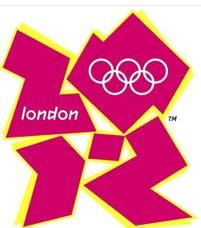 2012年伦敦奥运会，即2012年夏季奥林匹克运动会，正式名称为第30届夏季奥林匹克运动会。伦敦奥运会在斯特拉特福德奥林匹克体育场于北京时间7月28日4时开幕。8月13日凌晨，第30届伦敦奥运会圆满闭幕。
合作学习
2012年奥运会上,我国获得奖牌总数是87枚，其中银牌27枚，金牌数是铜牌数的2倍少6枚.
请你算一算中国获得金牌多少枚？
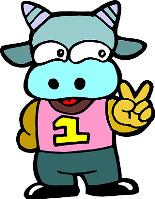 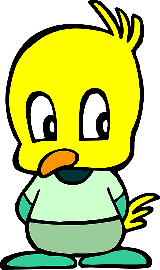 (2)如果用列方程的方法来解,设哪个知数为    ?
2012年奥运会上,我国获得奖牌总数是87枚，其中银牌27枚，金牌数是铜牌数的2倍少6枚.
请你算一算中国获得金牌多少枚？
(1)能直接列出算式求2012年奥运会我国获                        得的金牌数吗?
(3)根据怎样的相等关系来列方程?方程的解是多少?
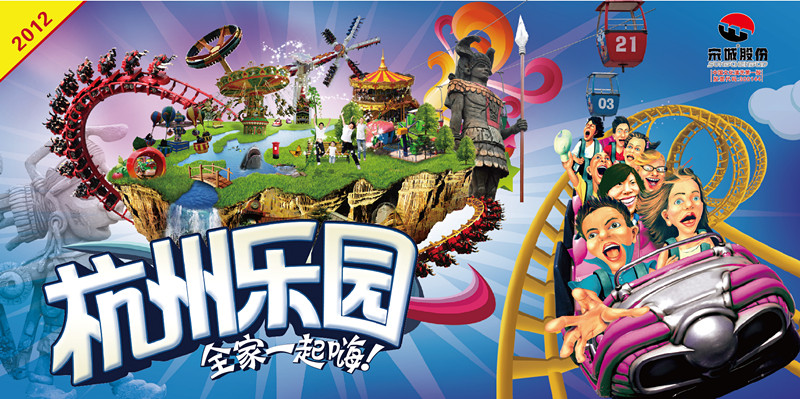 例1
杭州乐园的门票规定如下：成人的全价票为每张160元，1.2-1.5米儿童享受半价，1.2米以下儿童可免票入园。若某天杭州乐园共售出1200张票，收入16万元，问这一天中共售出儿童票多少张？
分析   题中涉及的数量有人数、票价、总价，   它们之间的相等关系是：
人数×票价 =
总票价
儿童票的票价=____×全价票的票价
全价票的张数+儿童票的张数=
1200
160000
全价票的总票价+儿童票的总票价=
根据题意得：
例1
杭州乐园的门票规定如下：成人的全价票为每张160元，1.2-1.5米儿童享受半价，1.2米以下儿童可免票入园。若某天杭州乐园共售出1200张票，收入16万元，问这一天中共售出儿童票多少张？
解：设这一天中共售出儿童票x张.
解这个方程得：x =400
检验：x=400适合方程，且符合题意.
答：这一天中共售出儿童票400张.
步骤小结
用方程解决实际问题的一般过程是什么？
1、审题：分析题意，找出题中的数量及其关系；
2、设元：选择一个适当的未知数用字母表示（例如x）；
3、列方程：根据相等关系列出方程；
4、解方程：求出未知数的值；
5、检验：检查求得的值是否正确和符合实际情形，并写出答案。
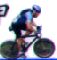 乙走2小时的路程
甲走2小时的路程
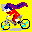 B
A
60千米
例2
A、B两地相距60千米，甲、乙两人分别同时从A、B两地骑自行车出发，相向而行。甲每小时比乙多行2千米，经过2小时后相遇。问甲、乙两人的速度分别是多少？
甲走2小时的路程+乙走2小时的路程=60
根据题意得：
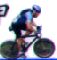 A.B两地相距60千米，甲、乙两人分别同时从A、B两地骑自行车出发，相向而行。甲每小时比乙多行2千米，经过2小时后相遇。问甲、乙两人的速度分别是多少？
乙走2小时的路程
甲走2小时的路程
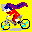 B
A
60千米
甲走2小时的路程+乙走2小时的路程=60
例2
解：设乙的速度为x千米/时，则甲的速度为(x+2)千米/时.
解这个方程得：x =14
检验：x=14适合方程，且符合题意.
则甲的速度为14+2=16（千米/时）
答：甲的速度为16千米/时，乙的速度为14千米/时.
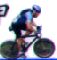 甲走5小时的路程
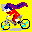 乙走5小时的路程
A
B
60千米
变式1
A、B两地相距60千米，甲、乙两人分别同时从A、B两地骑自行车出发，同向而行。甲的速度是20千米/时，经过5小时后相遇。问乙的速度是多少？
甲走5小时的路程-乙走5小时的路程=60
根据题意得：
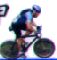 甲走5小时的路程
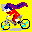 乙走5小时的路程
A
B
60千米
甲走5小时的路程-乙走5小时的路程=60
变式1
A、B两地相距60千米，甲、乙两人分别同时从A、B两地骑自行车出发，同向而行。甲的速度是20千米/时，经过5小时后相遇。问乙的速度是多少？
解：设乙的速度为x千米/时.
解这个方程得：x =8
检验：x=8适合方程，且符合题意.
答：乙的速度为8千米/时.
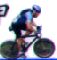 乙走1小时的路程
乙走3小时的路程
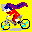 甲走3小时的路程
A
B
变式2
甲、乙两人同时从A、B两地骑自行车出发，相向而行。出发后经3时两人相遇。已知在相遇时乙比甲多行了60千米,相遇后经1时乙到达Ａ地.问甲、乙行驶的速度分别是多少?
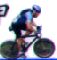 乙走3小时的路程
乙走1小时的路程
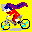 甲走3小时的路程
A
B
变式2
甲、乙同时从A、B两地骑自行车出发，相向而行。出发后经3时相遇。已知相遇时乙比甲多行了60千米, 相遇后经1时乙到达Ａ地.问甲、乙行驶的速度分别是多少?
甲3小时所走的路程与乙1小时所走的路程一样多，则
则乙的速度是甲的3倍
乙3小时走的路程-甲3小时走的路程=60
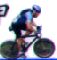 根据题意得：
乙走3小时的路程
乙走1小时的路程
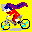 甲走3小时的路程
A
B
甲3小时所走的路程与乙1小时所走的路程一样多，则
则乙的速度是甲的3倍
乙3小时走的路程-甲3小时走的路程=60
变式2
甲、乙同时从A、B两地骑自行车出发，相向而行。出发后经3时相遇。已知相遇时乙比甲多行了60千米, 相遇后经1时乙到达Ａ地.问甲、乙行驶的速度分别是多少?
解：设甲的速度为x千米/时，则乙的速度为3x千米/时.
解这个方程得：x =10
检验：x=10适合方程，且符合题意.
则乙的速度为3x10=30（千米/时）
答：甲的速度为10千米/时，乙的速度为30千米/时.
解
验
小结
列
审
设
1.运用方程解决实际问题的一般过程
(1)设元的关键是：
相关的量要能用x来表示
(2)列出方程的关键：
找到相等关系
2.用方程解决行程问题的关键:
借助线段图寻找合适的相等关系